Considerations for AI in Decision Making
Joseph Lyons, Ph.D.Airmen Systems Directorate 13 APR 21
Challenge Question
When should we allow software to make an important decision?
When the humans have sufficient transparency to understand:
Performance thresholds 
Intent of the system 
Training/development pedigree 
Traceability of the system’s decision logic 
When the humans have sufficient experience with the system in variety of contexts
When the system has a strong track record of reliable performance
When humans have observed the system make errors and those errors are stable 
When the implications of human-machine symbiosis for decision making/interaction are known
When the system can significantly & consistently outperform humans and humans accept that behavior
Challenge Question
Transparency – methods for shared awareness/intent (Lyons, 2013) 
Performance thresholds
Reliability/performance key for trust (Hancock et al. 2011; Hoff & Bashir, 2015)
Intent 
What expectations should I have in relation to this technology
Benevolent-framed communications can reduce workload (Panganiban et al., 2019) and increase trust/trustworthiness perceptions (Lyons et al., 2020; 2021)
What was the intent of the designers? (Ho et al., 2017a)
What expectations does it have of me?   
Training pedigree 
How much testing has been done, what kind of testing? (Ho et al., 2017a) 
Decision logic – how does it work, what are its assumptions?
Solutions for testers/designers may be different than those for operators
Challenge Question
What is Sufficient Experience? 
Variety of task contexts 
Machines should be stressed tested for as many possible situations as feasible 
Know that you can’t test everything – so choose variety when selecting scenarios 
Pilot anecdote – trust is event driven not always temporally driven 
Machine learning systems 
How much training is “sufficient”? 
Training data (Lyons et al., 2018)
Variety 
How recent? 
Assumptions that might influence bias
Challenge Question
Track record of high performance  
Demonstrated reliability/performance remains the strongest antecedent of trust (Hancock et al., 2011; Ho et al., 2017b) 
However, experience need not be direct to influence trust
Trust can be shared through tight social groups (Ho et al., 2017a) 
That means we should follow novel systems are they are fielded to monitor performance and adjust where needed
Objective performance and subjective perceptions of performance are not equal
Operator misattributions of technology malfunction can degrade trust – even when the system did exactly what it was designed to do 
Lots of times this is due to operator’s not understanding how the technology works 
Poor design to make the system’s behavior transparency to the operator
Challenge Question
Understanding errors and having stability of errors  
Stability of error doesn’t mean “lack of error”  
Communicating error information adds predictability
Could be a positive element for training  
Error types
Miss
False alarm 
Easy errors versus hard errors 
Time scale of errors 
May need to think about trust repair 
Need to be able to attribute cause of errors
Challenge Question
What does it mean to have a machine as a partner?   
Lots of research going on this space 
Agent must be able to assume a role within a team and communicate on behalf of that role, working toward a common goal (McNeese et al., 2018)
Need to know who is on the team, what roles are needed, what the team goals are, need communication capabilities (McNeese et al., 2018)
Team dynamics 
Agents as leaders/followers – how to avoid overtrust (Robinette et al., 2016)
Learning systems – overtrust is likely when agent recommendations are said to be based on a learning algorithm – people may attribute meaning “intelligence” to nonsensical act  
Team processes 
Common ground may be harder (Demir et al., 2017)
Understanding team roles & how they shift dynamically can be hard 
Impact social cues & social affordances 
Need to ensure that expectations are aligned to actual capabilities
Challenge Question
Knowing what is acceptable?     
Murphy & Woods 2009
We should use ethical standards in the design and use of robots 
Robots must respond appropriately for their role 
Robots should have some autonomy to be self-protective while ensuring effective transfer of control to humans   
These are more focused on humans – expectations, appropriateness, standards 
Need to understand norms 
Need to understand context 
This is a huge research need – autonomy that can understand context 
Implications for cockpit autonomy – urgency of an incoming threat 
C2 autonomy – IMPACT
Intelligent Multi-UxV Planner w/Adaptive Collaborative Control Technologies
IMPACT
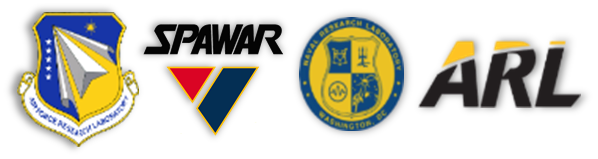 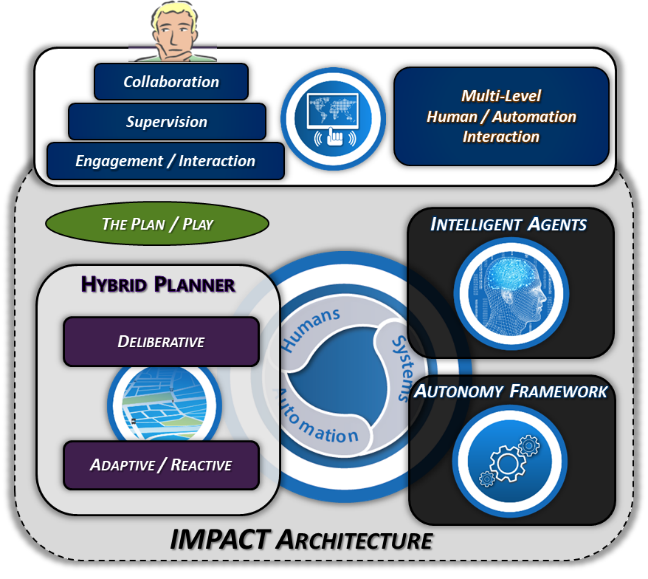 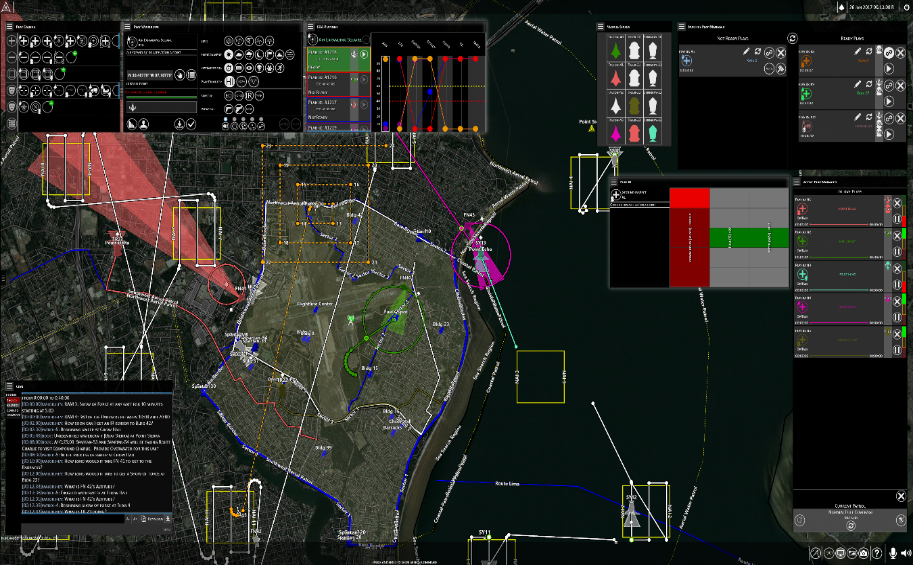 AI Enabled Battle Management Command & Control (C2)
Scenario: Base Security 	Capability Focus: Force Multiplication
Enables distributed teaming of operator(s) to manage multiple unmanned vehicles (air, ground, sea) maximizing Human-Autonomy Teaming Agility via:
Cooperative Control Algorithms
Intuitive Human-Machine Interfaces
Flexible Play Calling
Intelligent Decision-Aids
Auto-Initiated Plays 
System authorized to act on behalf of operator based on pre-existing contract
Manual 
Operator develops COAs & planning – hands on interactions
Play Calling
Operator intent translated to actionable COAs
Full Spectrum of Control
Level of Autonomy
Low
High